Муниципальное автономное дошкольное образовательное учреждение детский сад №44 городского округа город Нефтекамск Республики Башкортостан 
(МАДОУ детский сад №44)
«Детское  экспериментирование – ведущий метод познавательно – исследовательской деятельности»
Выполнила:Минниева 
Зульфира Разифовна
Народная мудрость гласит:
Расскажи – и я забуду,Покажи – и я запомню,Дай попробовать – и я пойму»
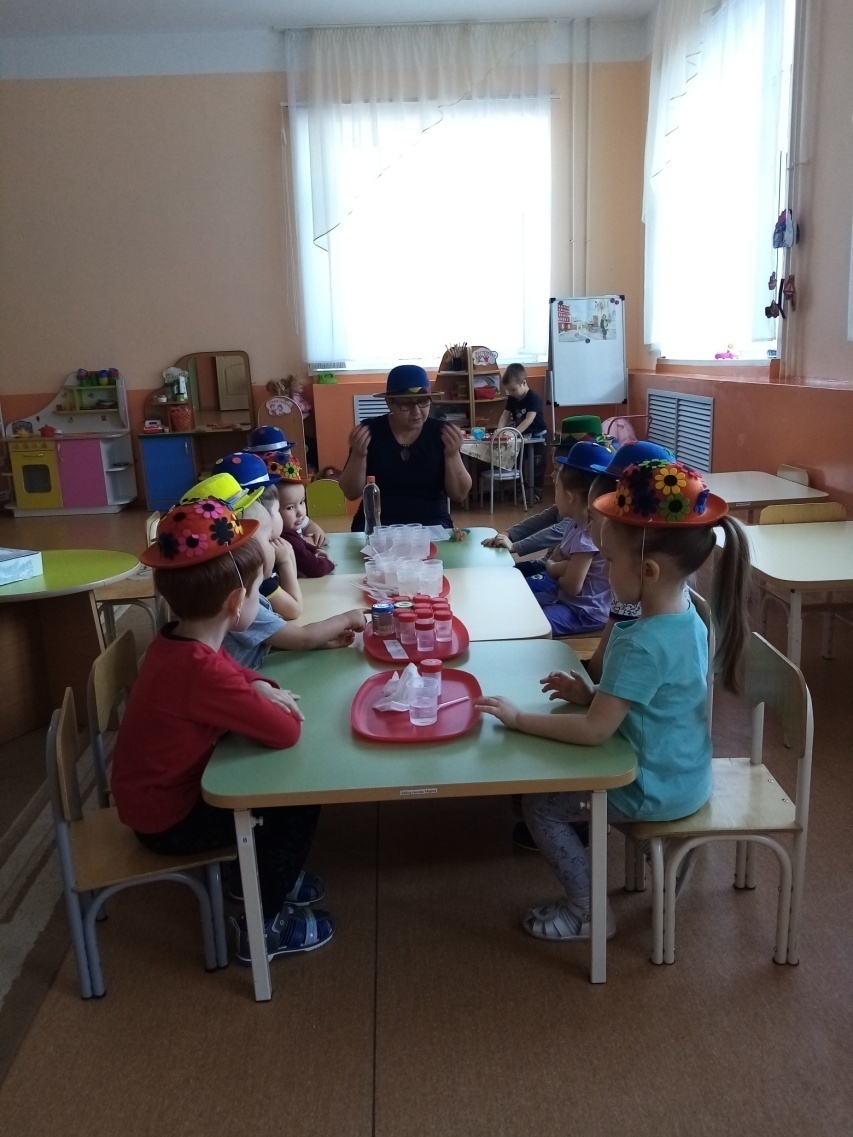 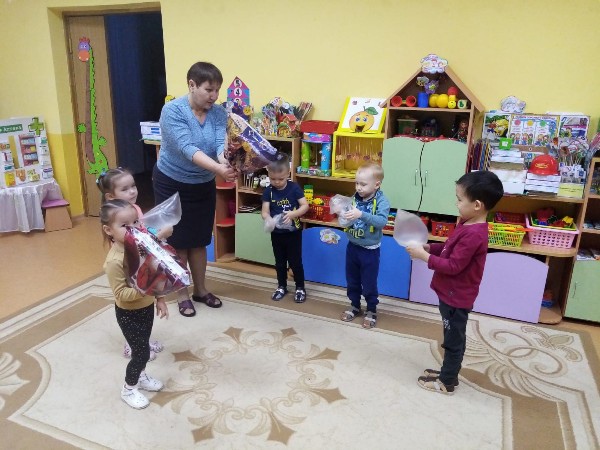 Цель: формирование и расширение представлений у дошкольников об объектах живой и неживой природы через практическое самостоятельное познание.
Задачи:
Формировать представления о предметах: их свойствах и качествах; способность определять взаимосвязь между предметами и явлениями.
Развивать познавательную активность воспитанников в процессе экспериментирования, внимание, зрительную, слуховую чувствительность.
Развивать наблюдательность, умение сравнивать, анализировать, обобщать, познавательный интерес в процессе экспериментирования, установления причинно-следственной зависимости; умение делать выводы.
Создавать положительную мотивацию к самостоятельному экспериментированию; дружескую атмосферу в группе во время проведения исследований.
Воспитывать умение работать в коллективе, чувство взаимопомощи; усидчивость и аккуратность.
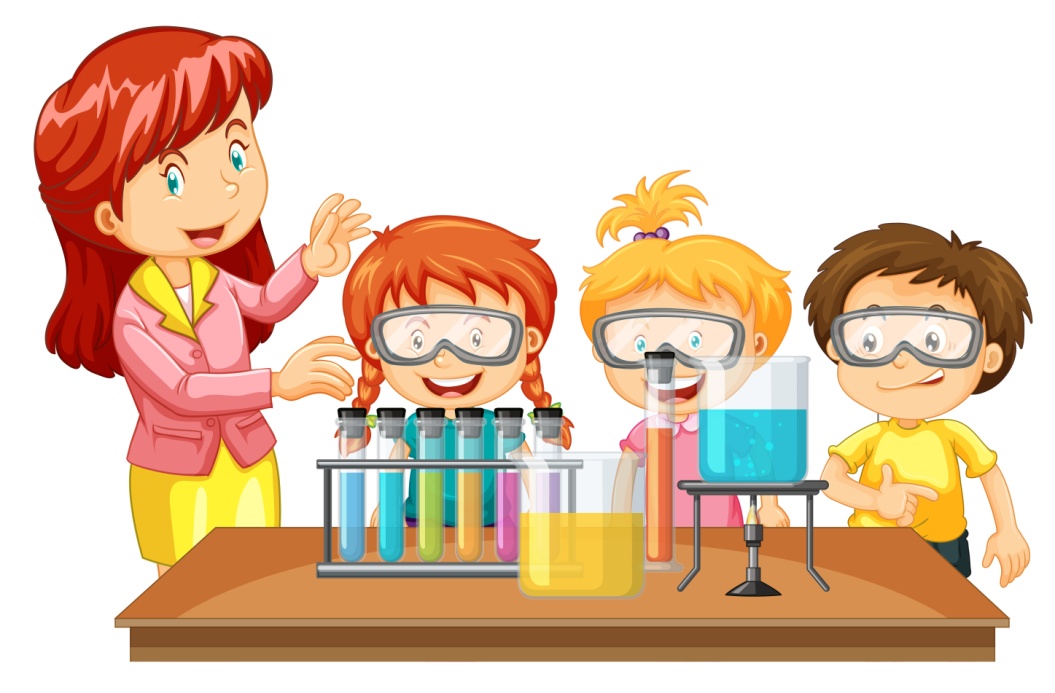 Для организации исследовательской деятельности я создала определенные условия:
Составила тематический план работы с детьми по экспериментальной деятельности.
Организовала предметно - развивающую среду.
Составила картотеку проведения опытов и экспериментов.
Подобрала дидактический материал.
Начала с родителями разрабатывать методические пособия (книги , лэпбуки..)
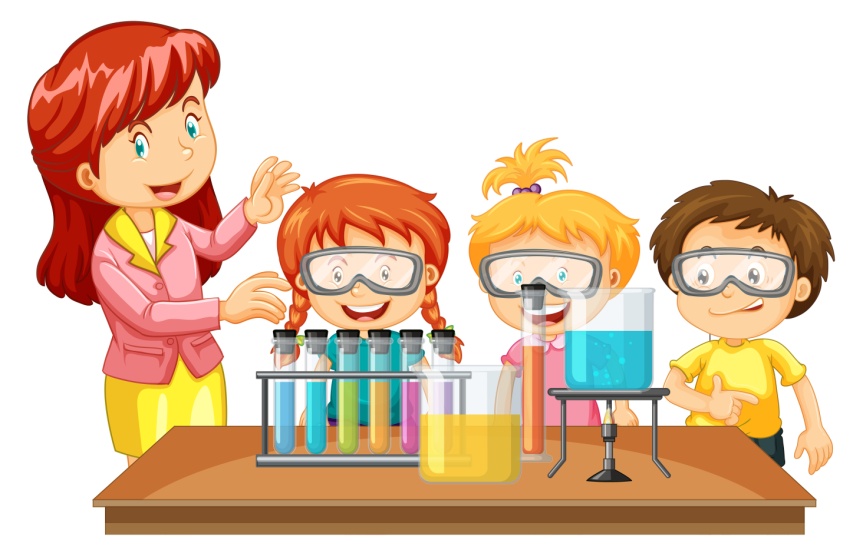 На первом этапе стояла задача обогащения предметно-развивающей 
среды для реализации на практике 
опытно-экспериментальной деятельности детей
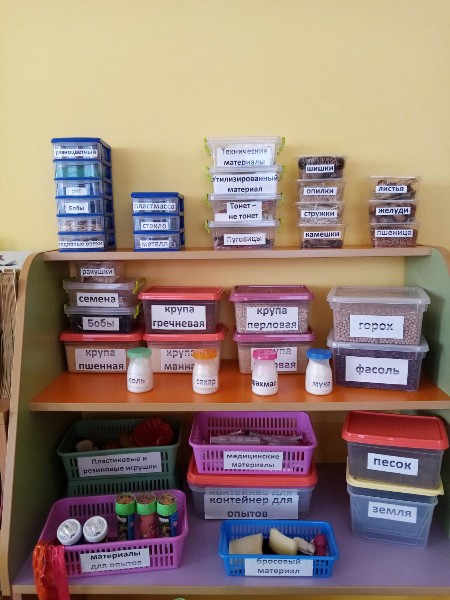 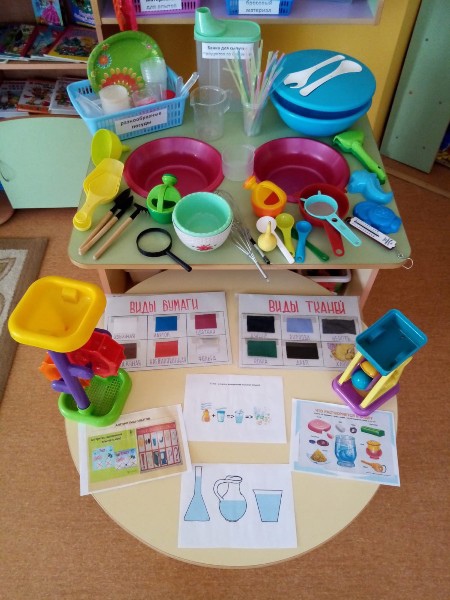 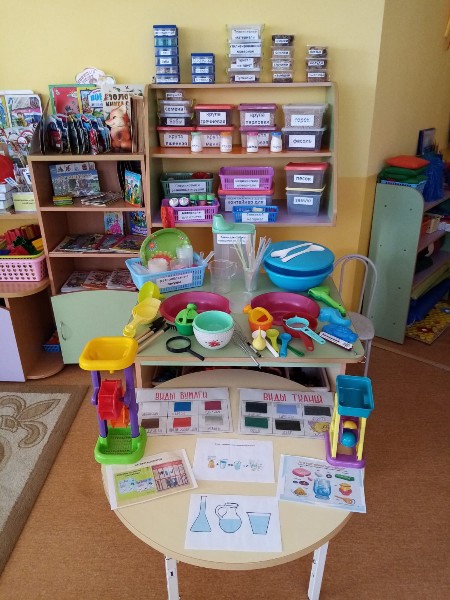 На втором этапе: проведение с ребятами занятий по развитию умений и навыков исследовательского поиска.
 Целью этих занятий является введение ребенка в исследовательскую деятельность. После проведения нескольких занятий приступаю к организации экспериментов.
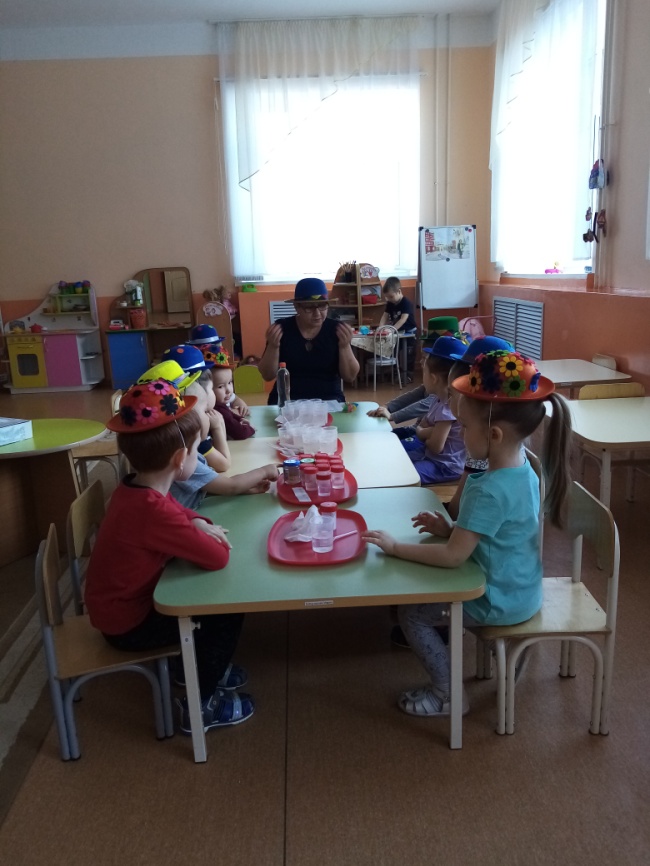 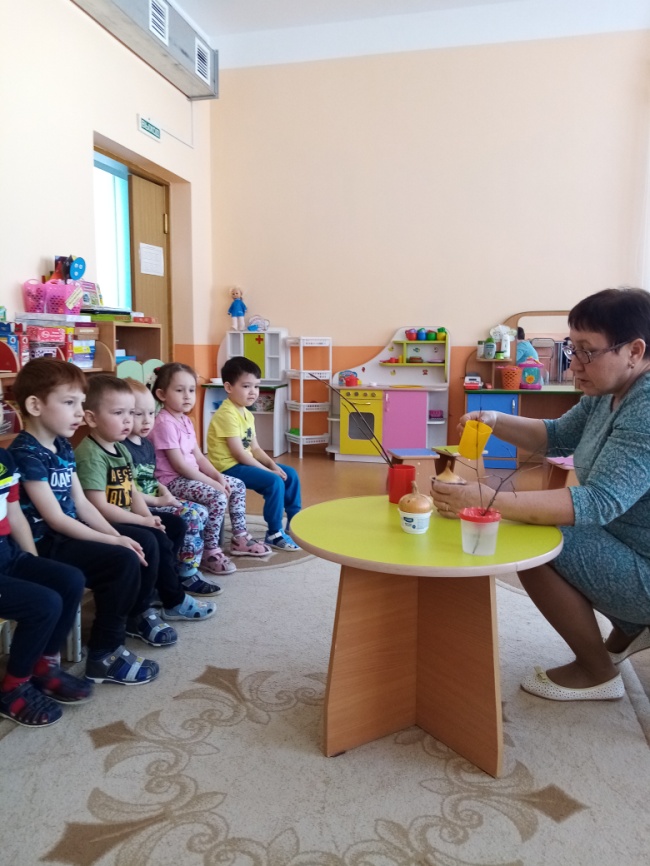 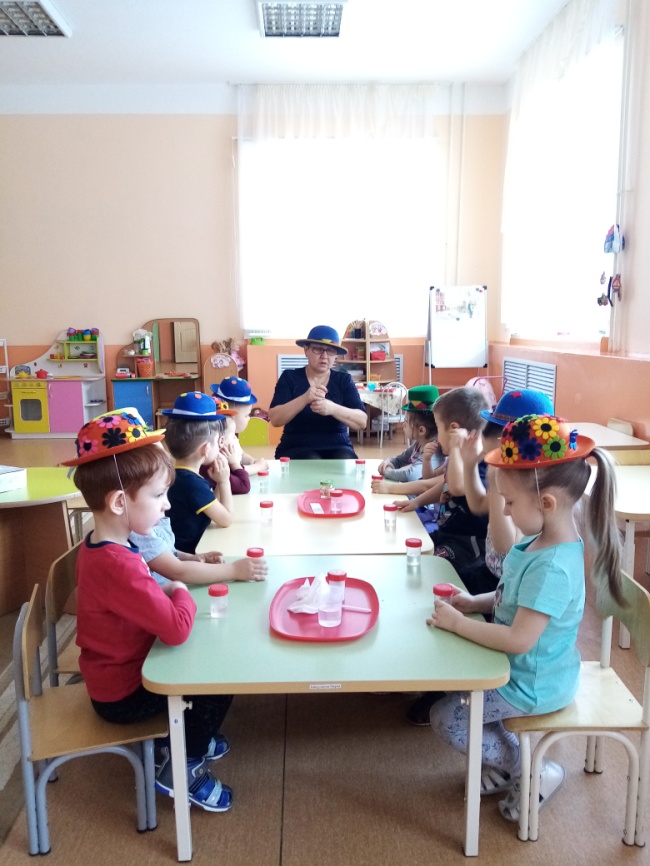 \Нельзя не отметить положительного влияния экспериментов на:
эмоциональную сферу ребенка,
на развитие творческих способностей,
на формирование трудовых навыков.
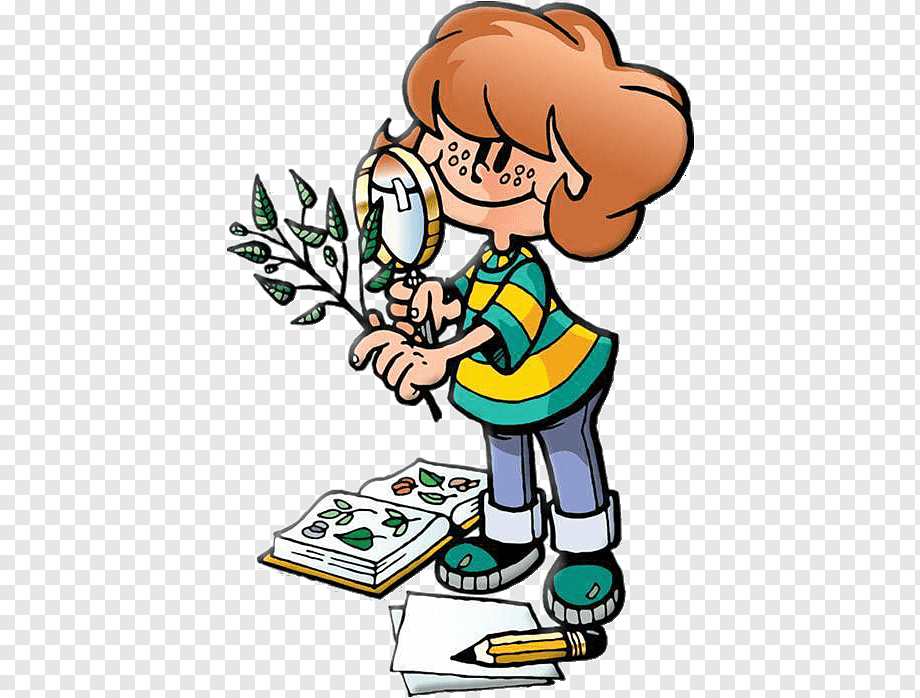 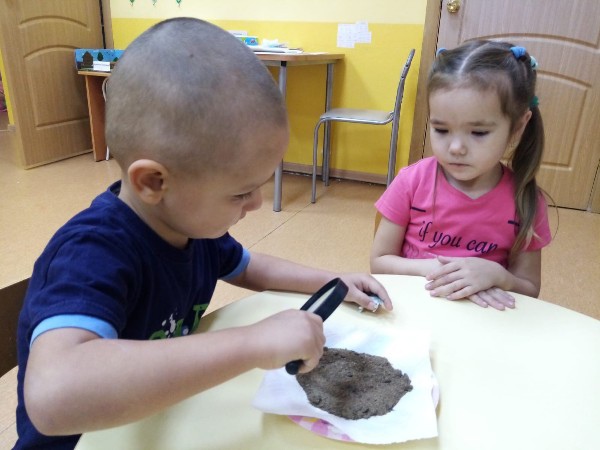 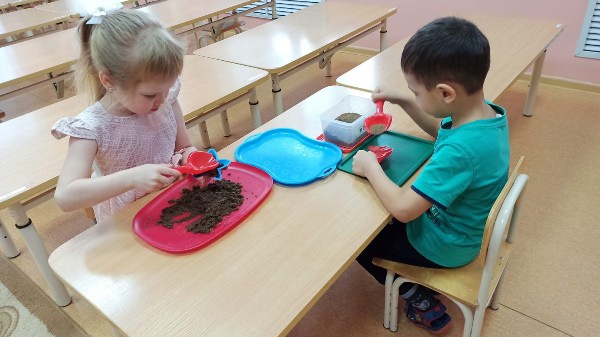 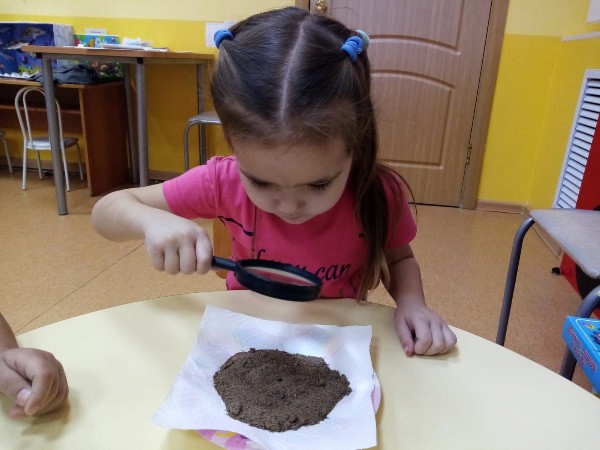 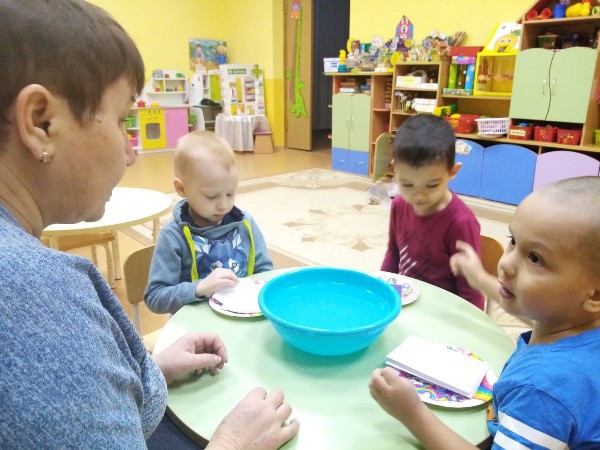 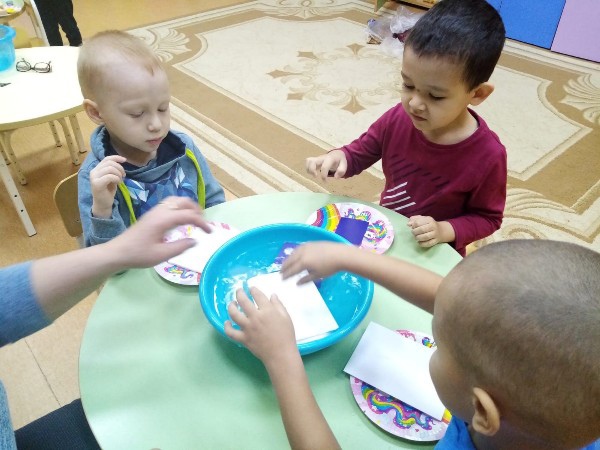 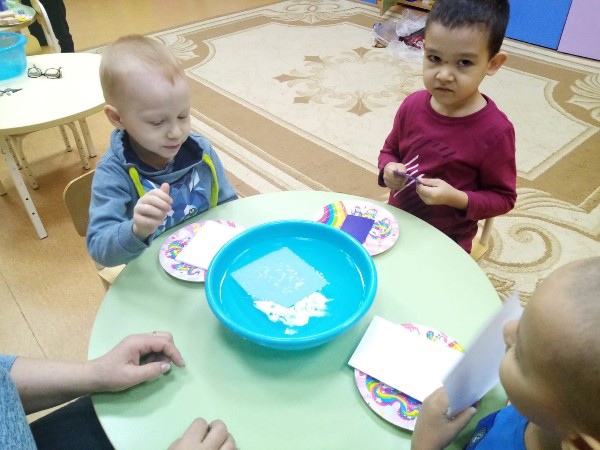 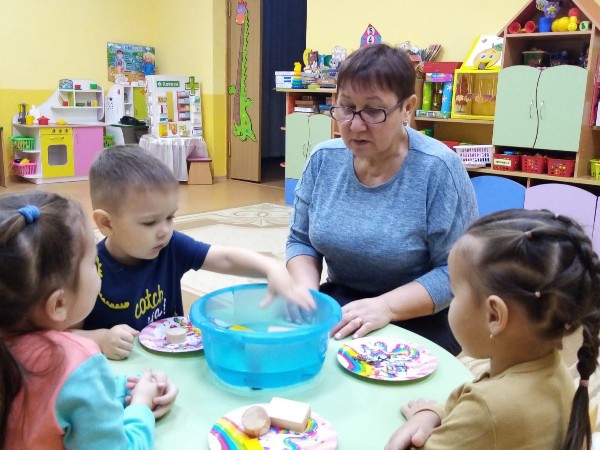 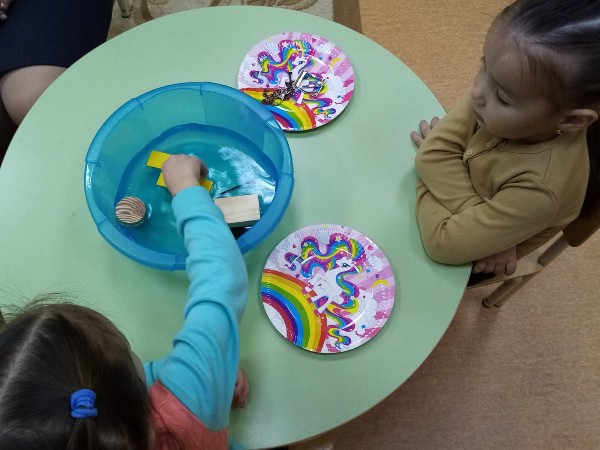 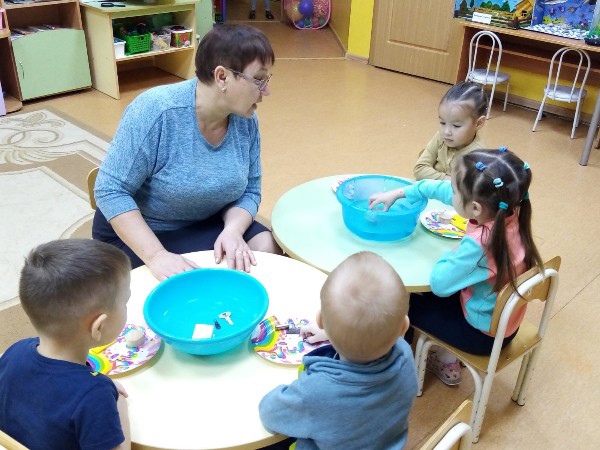 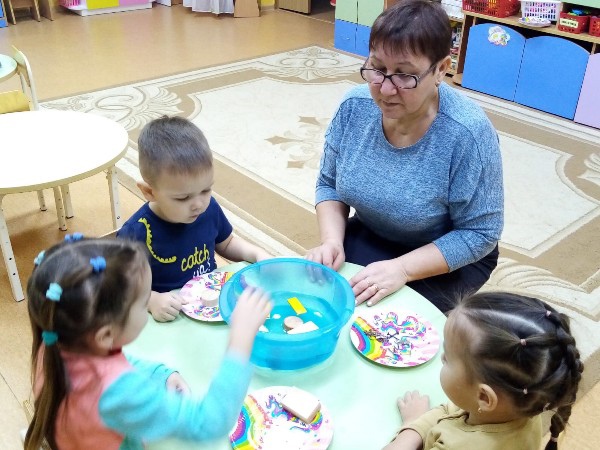 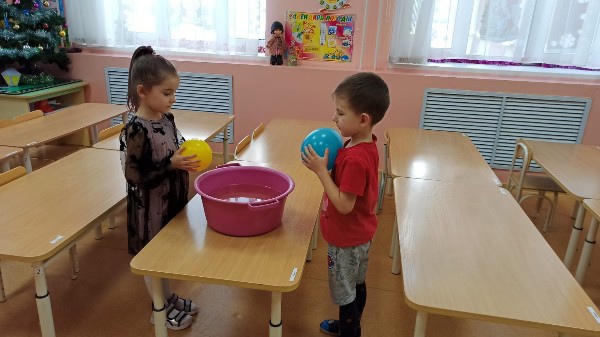 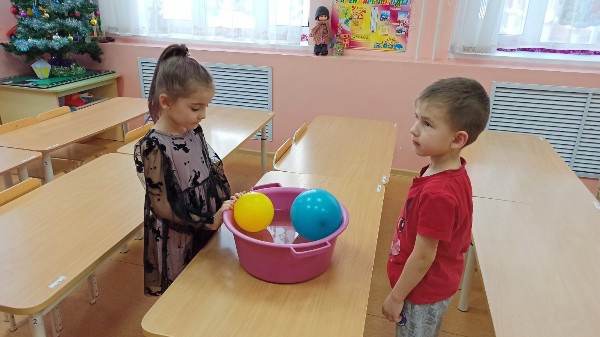 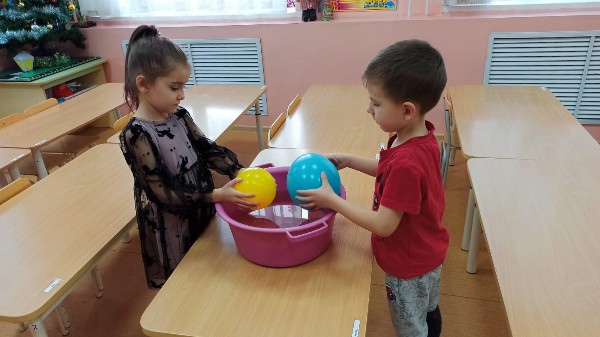 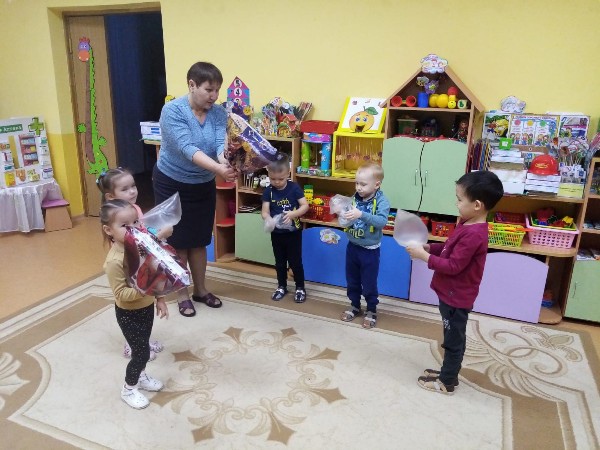 Опыт «Раскрасим салфетку без рук»
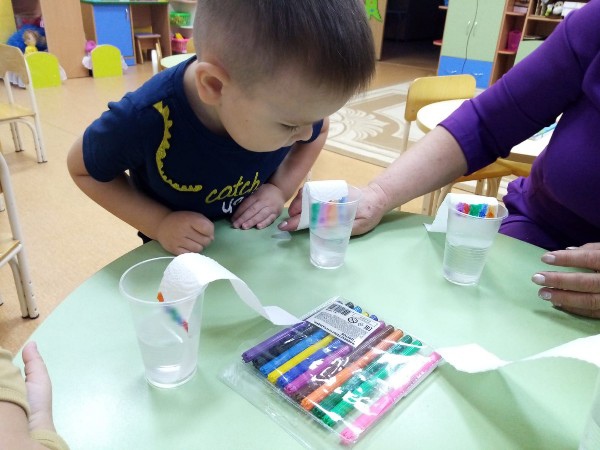 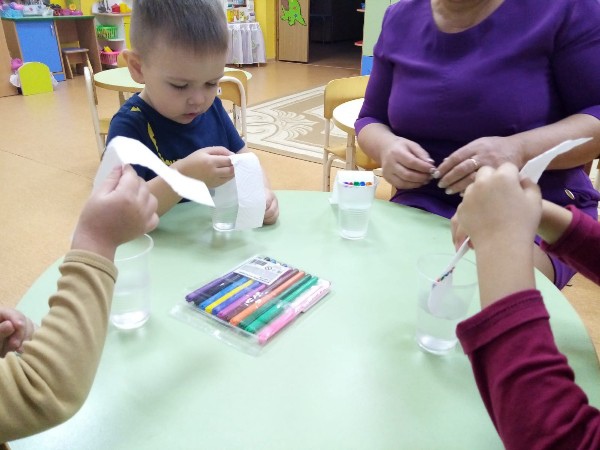 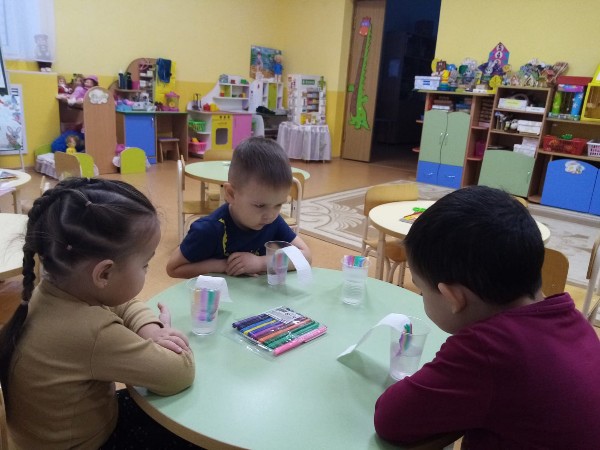 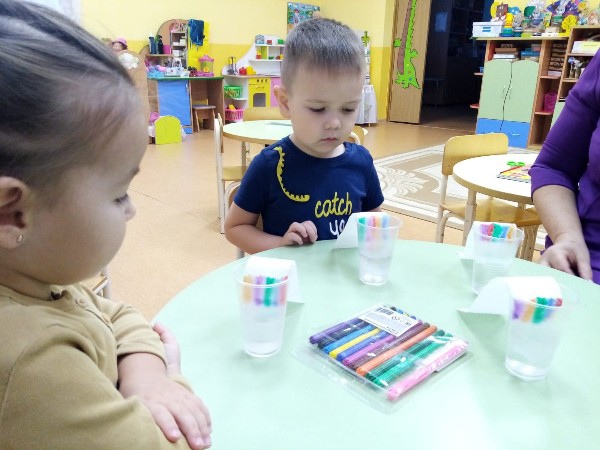 Опыт «Танцующие хлопья»
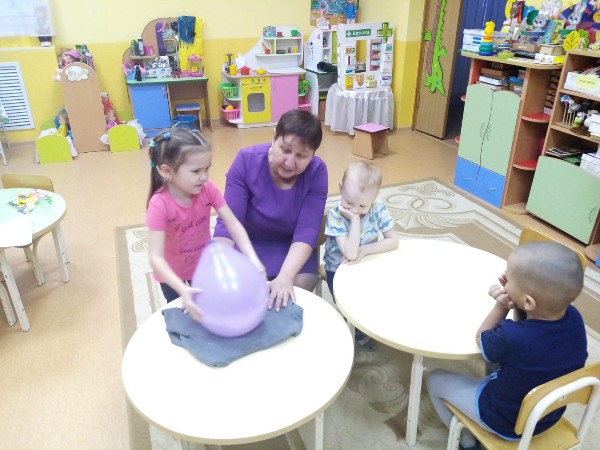 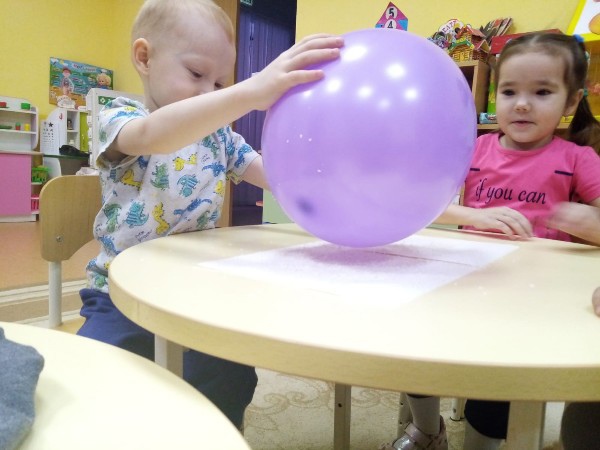 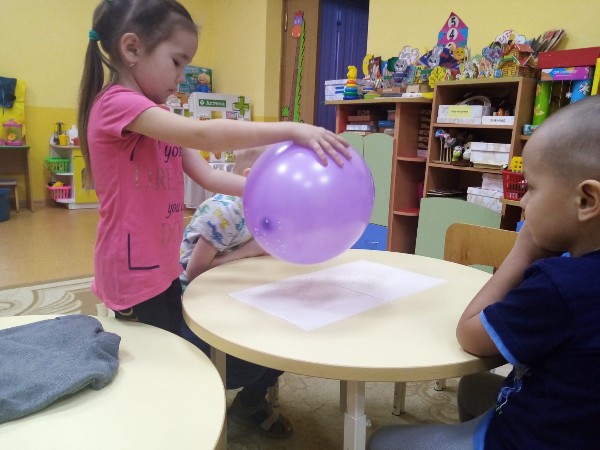 «Опыт с пекинской капустой»
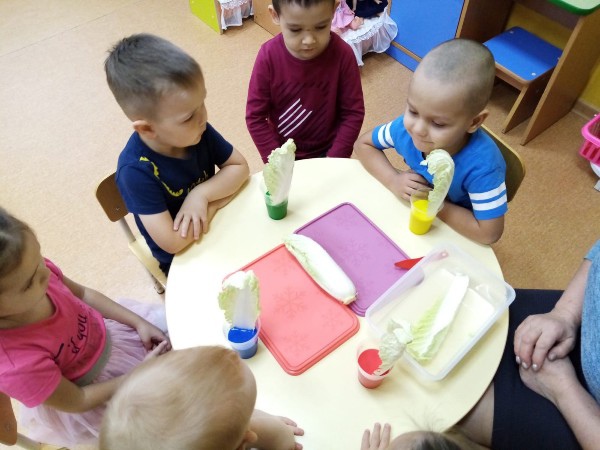 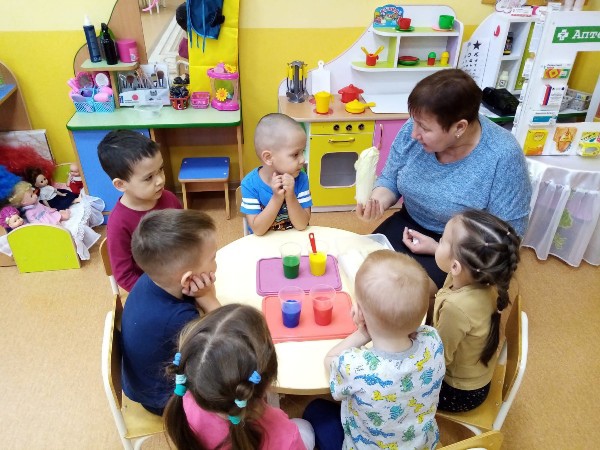 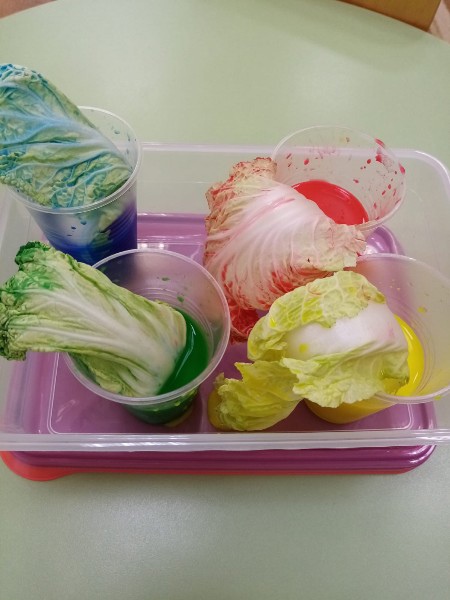 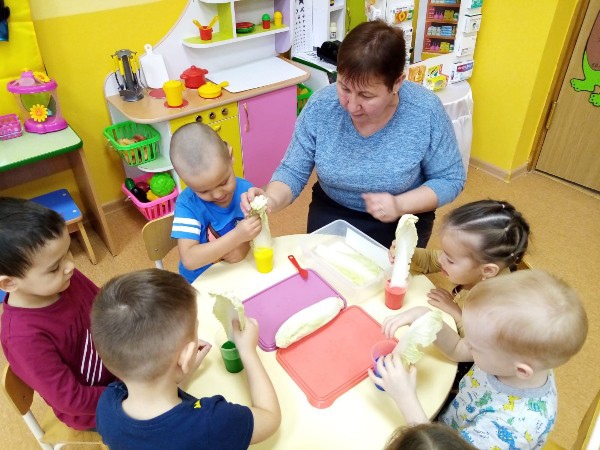 Исследовать, открыть, изучить – значит сделать шаг в неизведанное. Это огромная возможность для детей думать, пробовать, искать, экспериментировать, а самое главное – самовыражаться.
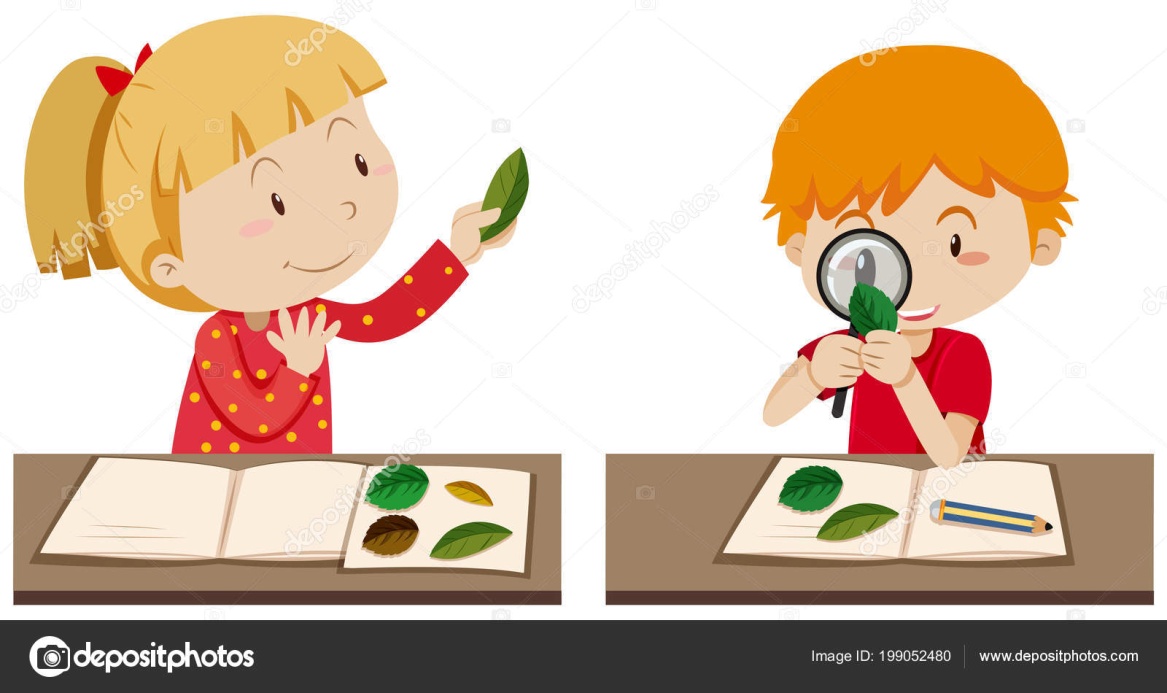 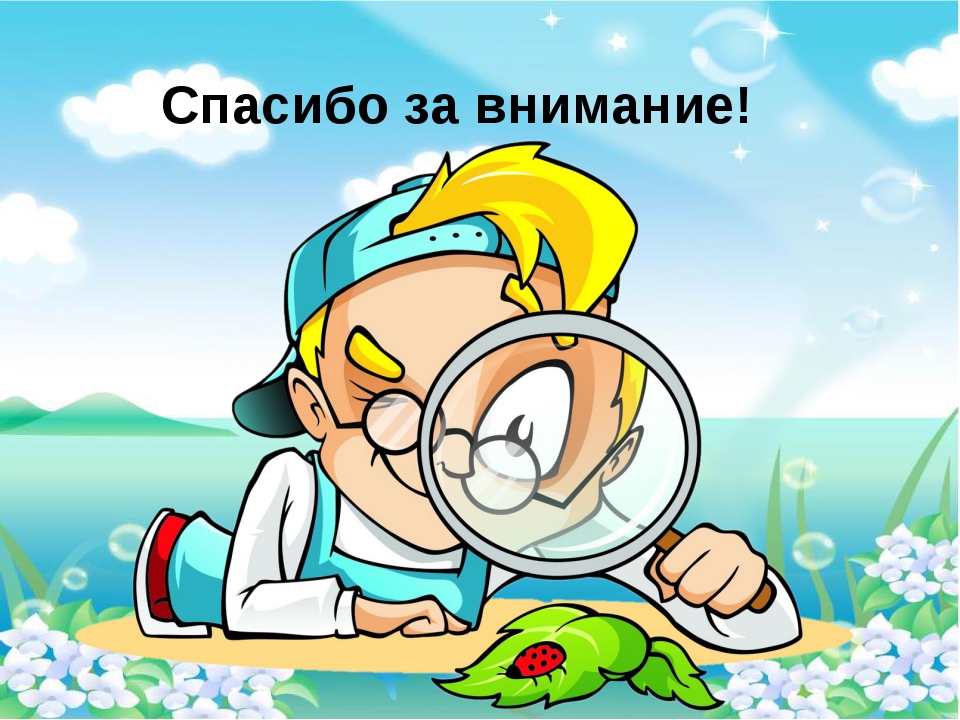